Inferência Estatística
Prof. Eduardo Bezerra
(CEFET/RJ)
ebezerra@cefet-rj.br
Correlação e Regressão
Inferência Estatística
Correlação
3
Medida da associação (dependência) entre duas variáveis (sem no entanto inferir relacionamento causal).
Usada para determinar o grau de dependência estatística entre duas variáveis.
Diagrama de dispersão (scatter diagram. scatter plot)
4
Duas variáveis quantitativas
Uma variável é chamada de independente (X) e a segunda é chamada de dependente (Y)
Pontos não são unidos
Diagrama de dispersão - exemplo
5
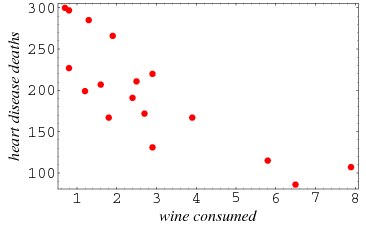 Diagrama de dispersão - exemplo
6
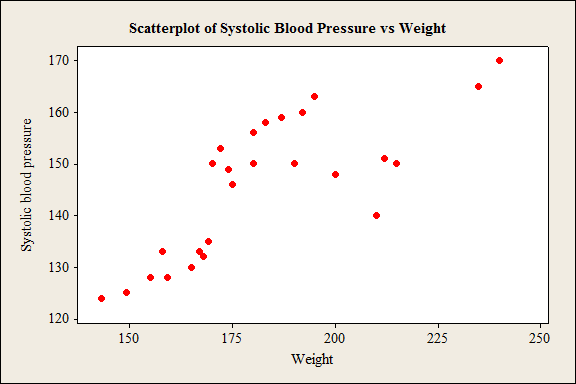 [Speaker Notes: Fonte: http://www.chegg.com/homework-help/weight-systolic-blood-pressure-26-randomly-selected-males-ag-chapter-2-problem-49e-solution-9781118073001-exc]
Diagrama de dispersão no R
7
Há muitas maneiras de criar um gráfico de dispersão em R. 
A função básica é plot(x, y), onde x e y são vetores numéricos que indicam os pontos (x, y) a serem plotados.
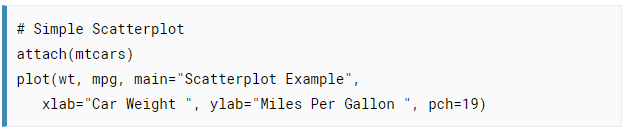 [Speaker Notes: attach(mtcars)plot(wt, mpg, main="Scatterplot Example",  xlab="Car Weight ", ylab="Miles Per Gallon ", pch=19)]
Padrão gráfico da dispersão
8
O padrão gráfico da dispersão é indicativo da natureza da associação (ou relacionamento) entre as duas variáveis:
relacionamento positivo
relacionamento negativo
sem relacionamento
Correlação Positiva
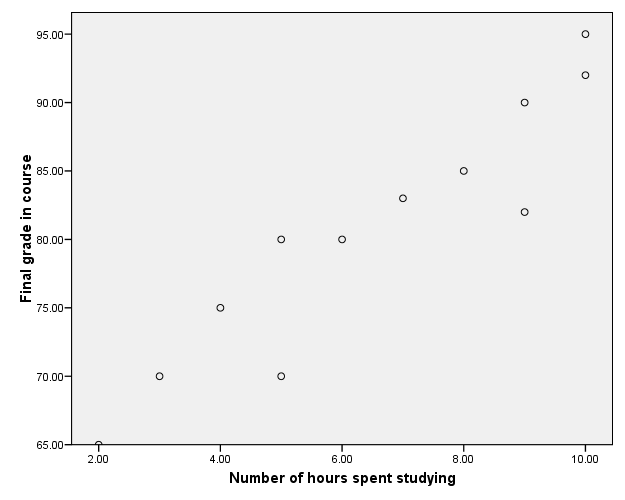 Correlação Positiva
Correlação Negativa
Confiabilidade
Idade do carro
Correlação Inexistente
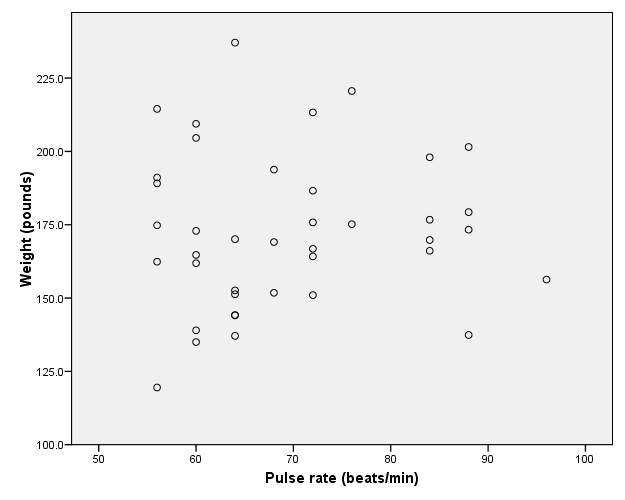 Cálculo de correlações com R
13
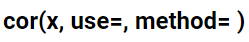 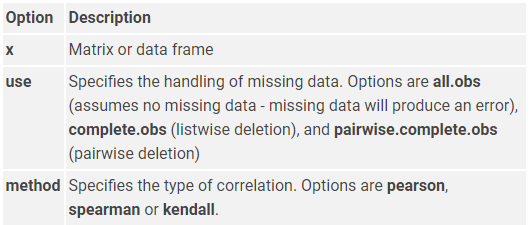 cor(mtcars[c(1,3)], use="complete.obs", method="spearman")
cor(mtcars[c(1,3)], use="complete.obs", method="pearson")
Coeficiente de Correlação Simples (ρ ou r)
14
Outro nome: Coeficiente de Correlação de Pearson
Mede a natureza e a força da relação entre duas variáveis do tipo quantitativo. 
O sinal de ρ denota a natureza da associação entre as variáveis
O valor de ρ denota a força da associação.
Interpretação do sinal de (ρ ou r)
15
Sinal positivo: a relação é direta (um aumento em uma variável está associado com o aumento na outra variável, e uma diminuição em uma variável está associado com a diminuição da outra)
Sinal negativo: relação é inversa (i.e., um aumento em uma variável está associado com a diminuição na outra variável)
Valor de ρ
16
O valor de ρ varia no intervalo [-1, +1] e denota a força da relação, conforme ilustrado abaixo.
forte
intermediária
fraca
fraca
intermediária
forte
-1
0
1
-0.75
-0.25
0.25
0.75
inversa
direta
correlação 
perfeita
correlação perfeita
nenhuma relação
Exemplo
17
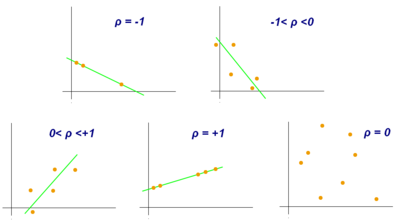 [Speaker Notes: Créditos da figura: By Kiatdd - Own work, CC BY-SA 3.0, https://commons.wikimedia.org/w/index.php?curid=37108966]
Como computar ρ
18
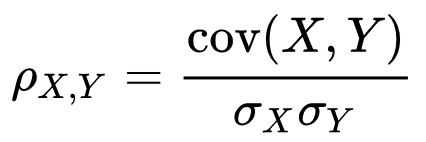 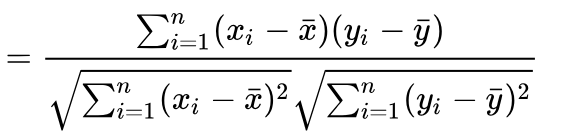 [Speaker Notes: Ver detalhamento das fórmulas acima em https://en.wikipedia.org/wiki/Pearson_correlation_coefficient]
Exemplo – idade x peso
19
Uma amostra de 6 crianças foi selecionada. 
Dados sobre sua idade em anos e peso em quilogramas foram registrados. 
É necessário encontrar a correlação entre idade e peso.
Exemplo – idade x peso (cont.)
20
Exemplo – idade x peso (cont.)
21
Estas 2 variáveis são do tipo quantitativo.
Uma variável (idade) é chamada de variável independente e denotada como (X).
A outra (peso) é a variável dependente (Y).
r = 0.759​
Correlação direta forte
[Speaker Notes: X = c(7, 6, 8, 5, 6, 9)
Y = c(12, 8, 12, 10, 11, 13)
cor(X, Y, method="pearson")]
Exemplo – ansiedade x avaliação
r = - 0.94​
correlação inversa forte
Regressão Linear (univariada)
23
Técnica usada para prever algumas variáveis ​​conhecendo o valor de outras
O processo de prever a variável Y usando a variável X.
Correlação x regressão
24
Correlação descreve a força de um relacionamento linear entre duas variáveis.
i.e., considera que o relacionamento é descrito por uma reta.
Regressão permite determinar qual é essa reta.
Calcula o “melhor ajuste” linear para um determinado conjunto de dados.
A reta de regressão faz com que a soma dos quadrados dos residuais seja menor do que para qualquer outra reta
Regressão Linear
25
Calcula o “melhor ajuste” linear para um determinado conjunto de dados.
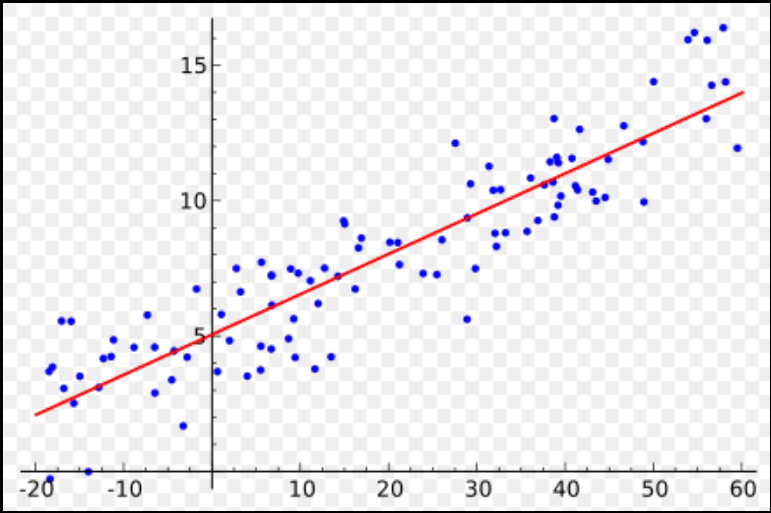 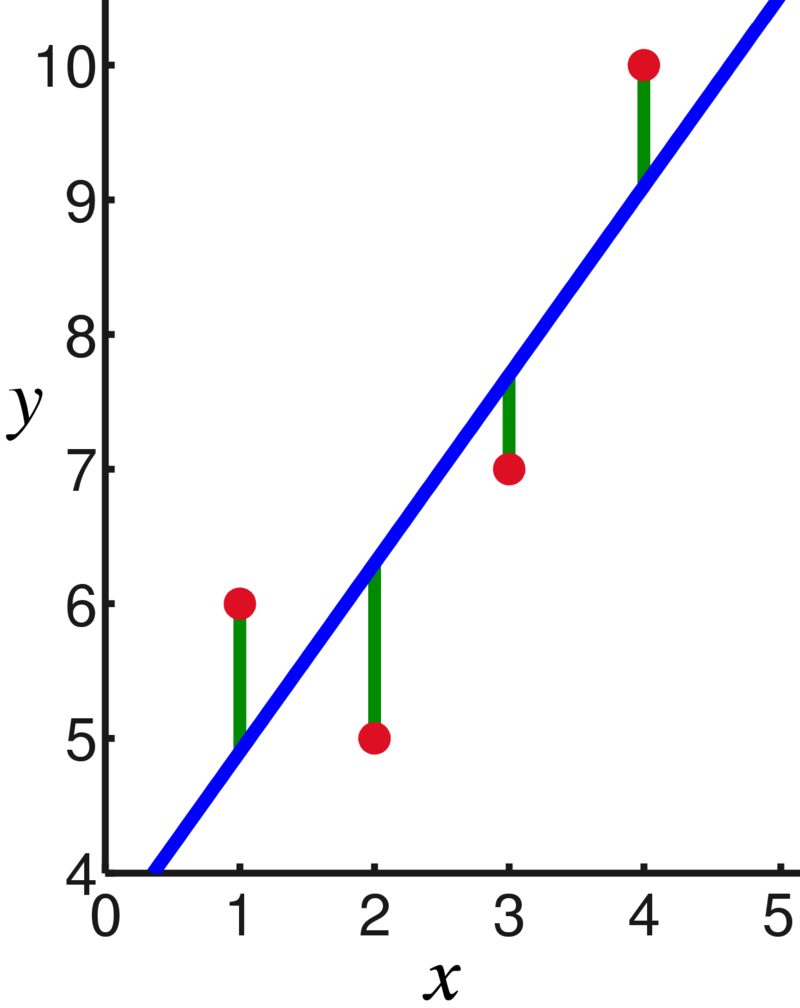 https://en.wikipedia.org/wiki/Linear_regression
Método dos Mínimos Quadrados
26
Procedimento que minimiza os desvios verticais dos pontos plotados ao redor de uma linha reta.
Esse método permite construir uma linha reta de melhor ajuste aos pontos de dados.
Regressão Linear Simples no R
27
Tutorial em https://www.theanalysisfactor.com/linear-models-r-plotting-regression-lines/
[Speaker Notes: alligator = data.frame( lnLength = c(3.87, 3.61, 4.33, 3.43, 3.81, 3.83, 3.46, 3.76, 3.50, 3.58, 4.19, 3.78, 3.71, 3.73, 3.78), lnWeight = c(4.87, 3.93, 6.46, 3.33, 4.38, 4.70, 3.50, 4.50, 3.58, 3.64, 5.90, 4.43, 4.38, 4.42, 4.25) )

plot(alligator[1], alligator[2], xlab = "Snout vent length (inches) on log scale", ylab = "Weight (pounds) on log scale", main = "Alligators in Central Florida" )

alli.mod1 = lm(lnWeight ~ lnLength, data = alligator)]
Exemplo – peso x idade
28
Uma amostra de 6 pessoas foi selecionada com o valor de sua idade (variável X) e seu peso. 
Encontre a equação de regressão e qual é o peso previsto quando a idade é de 8,5 anos.
Exemplo – idade x pressão arterial
29
A seguir estão a idade (em anos) e a pressão arterial sistólica de 20 adultos aparentemente saudáveis.
Exemplo – idade x pressão arterial (cont.)
30
Encontre a correlação entre idade e pressão arterial usando os coeficientes de correlação simples e de Spearman, e comente.
Encontre a equação de regressão.
Qual é a pressão arterial prevista para um homem com 25 anos de idade?
Regressão Linear Múltipla
31
A análise de regressão múltipla é uma extensão direta da análise de regressão simples que permite mais de uma variável independente.
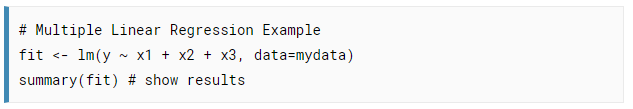